По странам и континентам
Континент – это огромный  участок суши, который омывается водой.
континент 
=
материк
На Земле шесть материков.
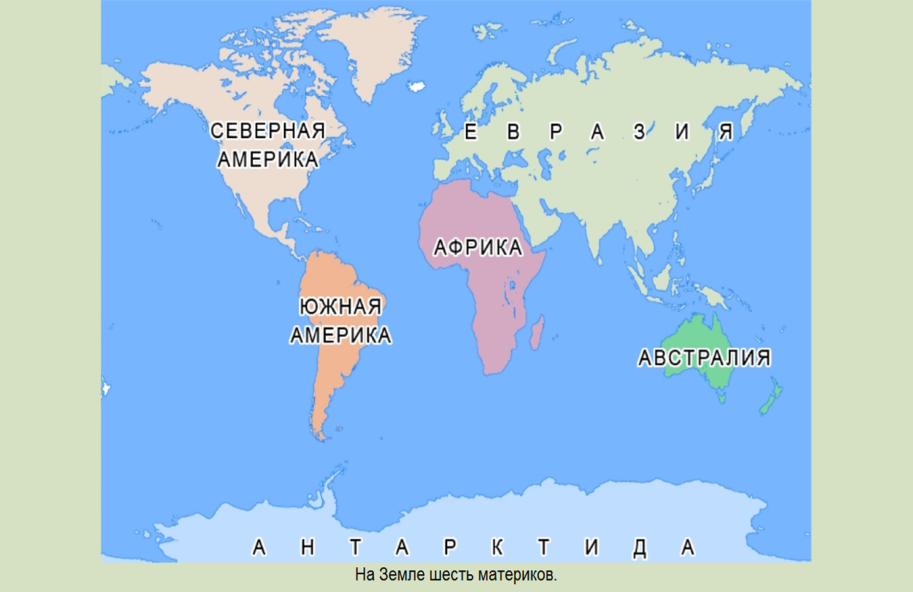 ЕВРАЗИЯ
Страны Азии
Страны Европы
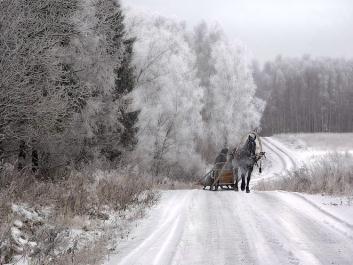 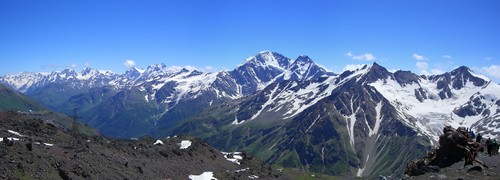 Россия – Родина моя
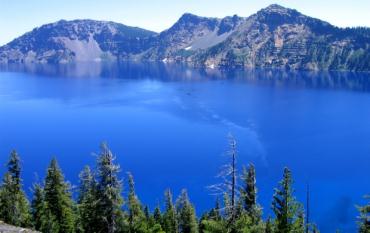 Как называются горы, которые условно делят Евразию на 2 части?
Уральские горы
Как называется страна в Европе, 
очертания которой напоминают сапог?
Италия
Как называется страна, которая занимает большую часть Евразии?
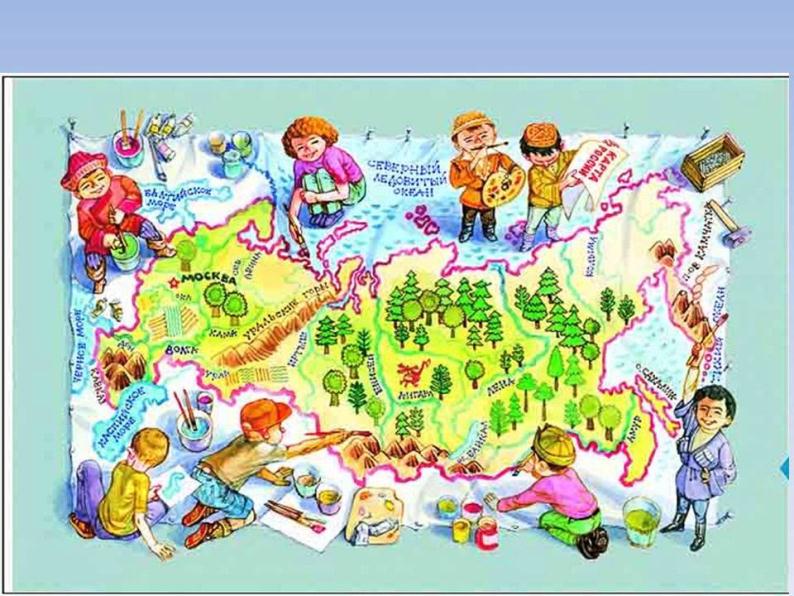 Россия
Антарктида
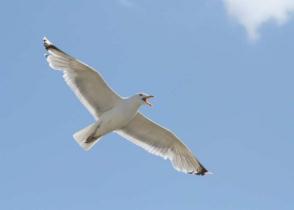 буревестник
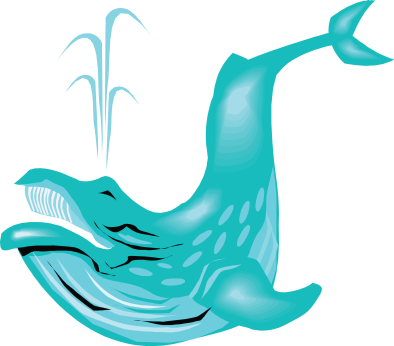 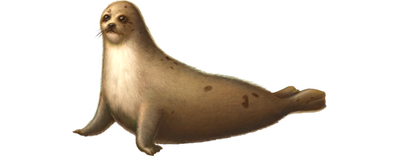 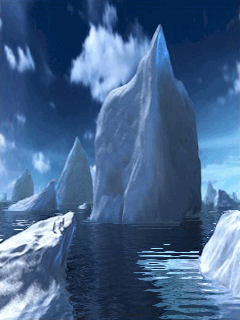 северное
 сияние
айсберг
Антарктида
Презентацию выполнила 
учитель начальных классов ГБОУ школы-интерната № 31 Невского района С-Пб
Хватова М.Ю.
2015-2016 уч. г.